Lehrgang:
Truppmannausbildung Teil 1
(Grundausbildungslehrgang)
10. Unterrichtseinheit: 
      		Technische Hilfeleistung
10.1 Aufgabenverteilung beim Technischen Hilfeleistungs-
        einsatz / Gebrauch der Schutzausrüstung / Sichern von
        Einsatzstellen
Deckblatt Techn. Hilfe
Die technische Hilfeleistung umfasst
Maßnahmen zur Abwehr von Gefahren für Leben, Gesundheit und Sachen,
die aus Explosionen, Überschwemmungen, Unfällen und ähnlichen Ereig-
nissen entstehen und die mit der zusätzlichen Beladung zur Durchführung
technischer Hilfeleistung der Löschfahrzeuge oder der technischen Aus-
rüstung von Rüst- und Gerätewagen durchgeführt werden.
Sie schließt insbesondere das Retten ein!
Die Techn. Hilfeleistung umfasst
Retten / Befreien
Retten ist das Abwenden einer Gefahr von Menschen oder Tieren durch
  lebensrettende Sofortmaßnahmen, die sich auf Erhaltung oder
   Wiederherstellung von Atmung, Kreislauf und Herztätigkeit richten
   und / oder durch
-  Befreien aus einer lebens- oder gesundheitsgefährdenden Zwangslage.
Retten / Befreien
Gliederung der Mannschaft einer Gruppe
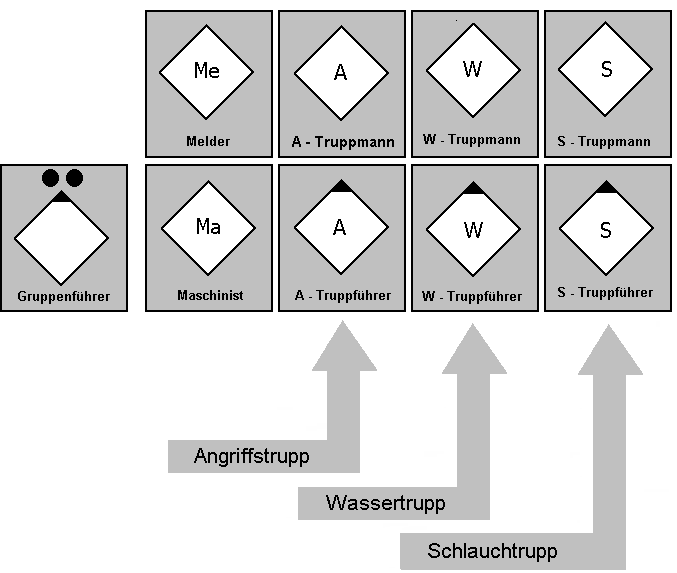 Die Mannschaft einer Gruppe
gliedert sich in:

 Gruppenführer      1
 Maschinist	     1
 Melder		     1
 Angriffstrupp	     2
 Wassertrupp	     2
 Schlauchtrupp 	     2____   

Mannschaftsstärke  1 /  8 /   9
Gliederung der Mannschaft einer Gruppe
Angriffstrupp
Bezeichnung der Trupps nach FwDV 3
Wassertrupp
Schlauchtrupp
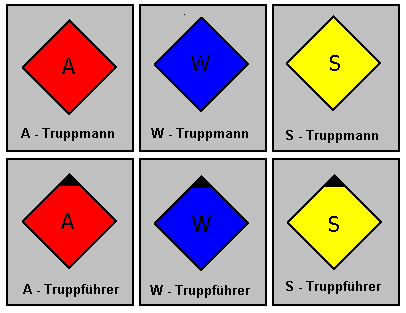 Aufgaben der Trupps
Retten
Sichern
Gerätebereitstellung
Die Bezeichnungen der Trupps nach FwDV 3
Bezeichnungen der Trupps nach FwDV 3
Gebrauch der Schutzausrüstung
Persönliche Schutzausrüstung als Mindestschutzausrüstung
Ergänzungen für den Hilfeleistungseinsatz entsprechend den
Erfordernissen, z.B.
 Feuerwehr-Haltegurt mit Feuerwehrbeil
 Gesichtsschutz
 Feuerwehrleine mit Feuerwehrleinenbeutel
 Atemschutzgerät
 Warnkleidung
 Schutzbrille
 Gehörschutz
 Schnittschutzkleidung
Abweichungen in der persönlichen Schutzausrüstung sind entsprechend
„UVV Feuerwehren“ auf Befehl des Einheitsführers möglich!
Gebrauch der Schutzausrüstung
Warnkleidung
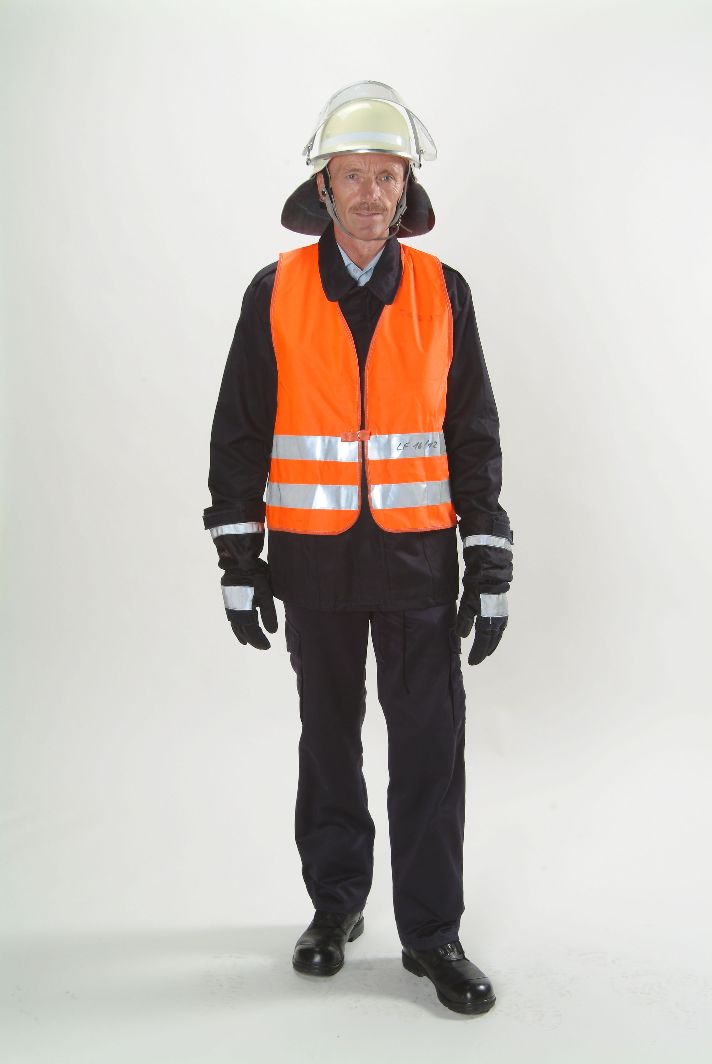 Hinweis!
Im Verkehrsraum ist generell Warnkleidung zu tragen.
Sofern der Feuerwehrschutzanzug die Warnwirkung der DIN EN 471 erfüllt, kann auf das Tragen der Warnweste verzichtet werden.
Warnweste gemäß der Bekleidungsklasse 2  der DIN EN 471
Warnkleidung
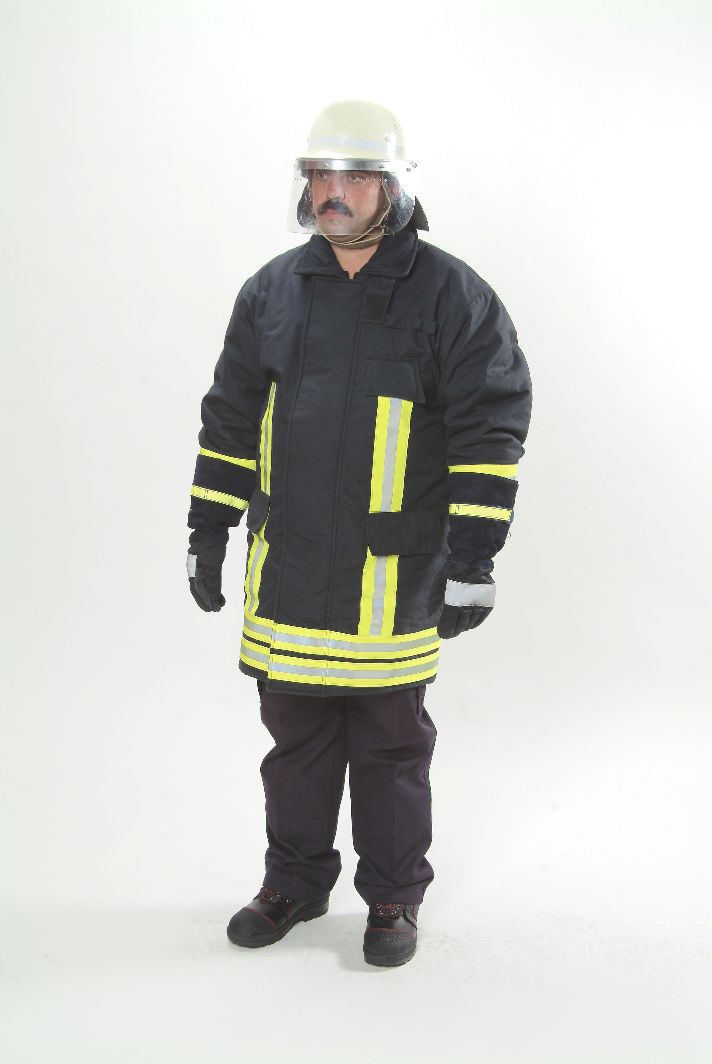 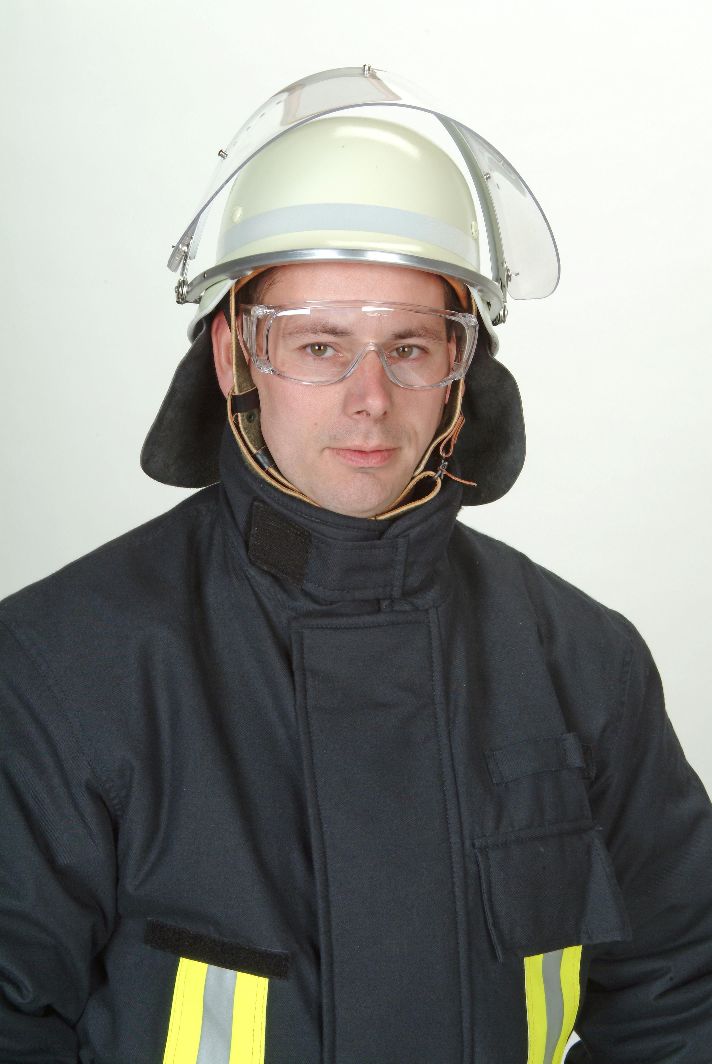 Gesichtsschutz
Schutzbrille
Gesichtsschutz
Gesichtsschutz
Warngeräte zum Sichern von Einsatzstellen
Warngeräte zum Sichern von E-stellen
Sichern von Einsatzstellen gegen den fließenden Verkehr
An Einsatzstellen auf oder an Straßen können für Einsatzkräfte und andere
  Personen Gefahren durch fließenden Verkehr auftreten. 
  Zum Schutz sind geeignete Sicherungs- und Absperrmaßnahmen vorzunehmen.
Der Beginn der Absicherung auf Straßen außerhalb geschlossener Ortschaften
  hat ungefähr 200 Meter vor der Einsatzstelle zu erfolgen.
Zur besseren Erkennbarkeit soll neben dem Warndreieck zusätzlich eine Warn-
  leuchte aufgestellt werden.
Sind Warndreiecke und Warnleuchten in ausreichender Anzahl vorhanden,
  sollen sie auf beiden Seiten der Fahrbahn aufgestellt werden.
Sichern von Einsatzstellen
Aufenthalt im Gefahrenbereich / Hinweise zur Sicherheit
Die Mannschaft verlässt das Einsatzfahrzeug nur auf der der Fahrbahn abge-
  wendeten Fahrzeugseite und tritt vor dem Einsatzfahrzeug an.
Sicherungs- und Absperrmaßnahmen sind nur mit äußerster Vorsicht unter
  Beachtung des fließenden Verkehrs durchzuführen.
In Einsatzfahrzeugen, die als Sicherungsfahrzeuge eingesetzt werden, sollen
  sich keine Personen aufhalten.
An Einsatzstellen mit Gefährdung durch den fließenden Verkehr ist Warnkleidung
  zu tragen.
Alle Einsatzfahrzeuge , die durch den Straßenverkehr gefährdet werden, werden
  mit eingeschaltetem Blaulicht, Warnblinkanlage, Standlicht / Abblendlicht und ggf.
  Verkehrswarnanlagen abgestellt.
Beim Auf- und Abbauen von Warnzeichen sollte bei vorhandener Leitplanke 
  hinter dieser gelaufen werden.
Nicht benötigte Einsatzkräfte sollen sich an einem sicheren Platz z.B. hinter einer
  Leitplanke aufhalten.
Aufenthalt im Gefahrenbereich
ca. 200 m
ca. 200 m
ca. 100 m
ca. 100 m
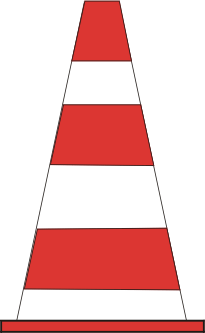 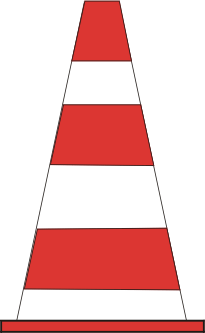 Unfallstelle
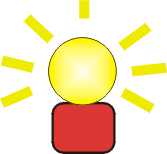 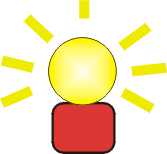 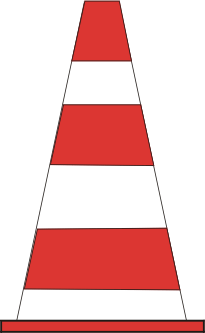 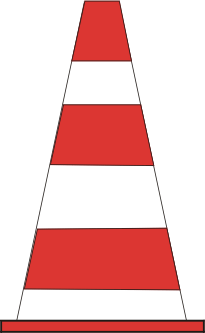 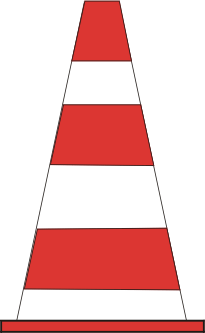 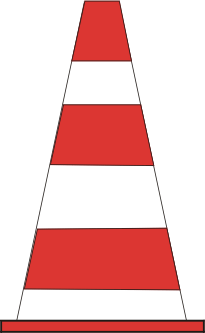 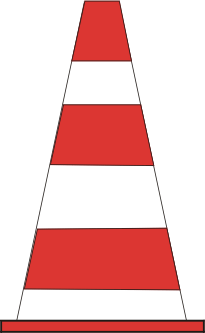 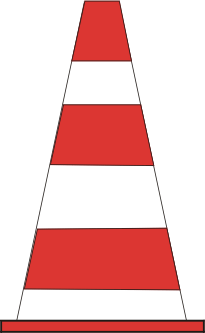 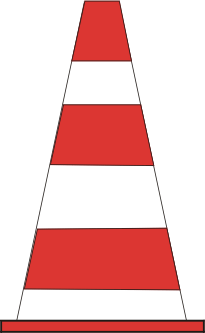 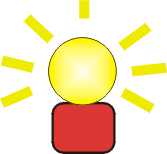 außerorts:	200 m			200 m
innerorts:		100 m			100 m
Absicherung von Einsatzstellen mit Gegenverkehr auf gerader Straße
Absichern auf gerader Straße
ca. 200 m
Vor der Kuppe und
mindestens 200 m
vor der Unfallstelle
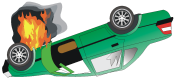 Unfallstelle
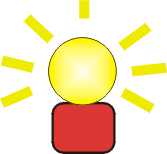 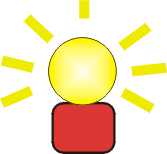 Absicherung von Einsatzstellen vor einer Kuppe
(außerhalb geschlossener  Ortschaft)
Absichern vor einer Kuppe
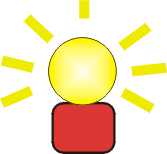 Die Sicherung erfolgt nach beiden Seiten vor der Kurve (im Zweifel beginnt die Unfallstelle am Kurvenbeginn).
ca. 200 m
ca. 200 m
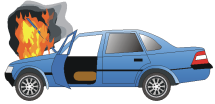 Unfallstelle
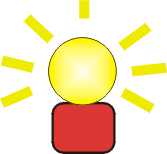 Absicherung von Einsatzstellen auf kurviger Straße
(außerhalb geschlossener Ortschaft)
Absichern auf kurviger Straße
1. Warnung ca. 800m vor der Unfallstelle
2. Warnung ca. 600 m vor der Unfallstelle
Ausleitungsbeginn ca. 200 m
Unfallstelle
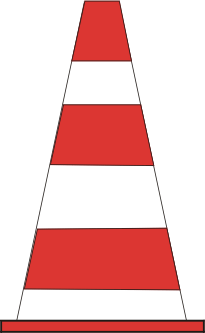 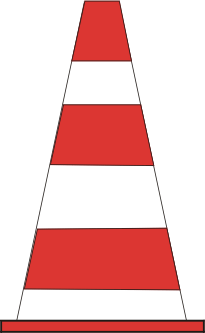 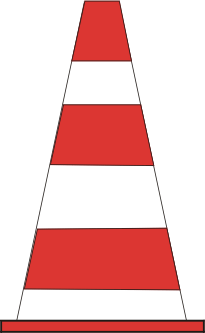 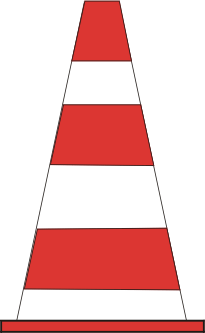 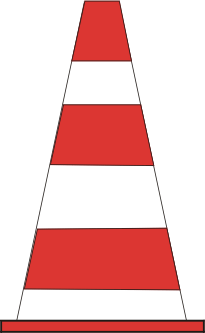 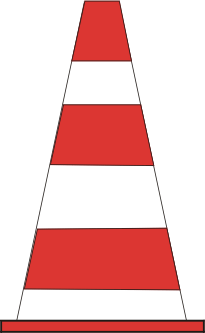 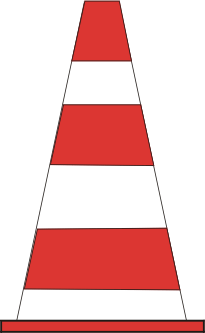 Absicherung von Einsatzstellen auf BAB und Bundeskraft-
fahrstraßen mit Richtungsfahrbahnen
Absichern auf BAB + Bundesstraße